PIONIR II
Ljubljana • 3. 8. 2020
Prva pomoč
01
NUJNA MEDICINSKA POMOČ - SLOVENIJA
poklicne enote: urgentni centri, reševalne postaje
Nepoklicne enote: ekipe prvih posredovalcev, PNMP
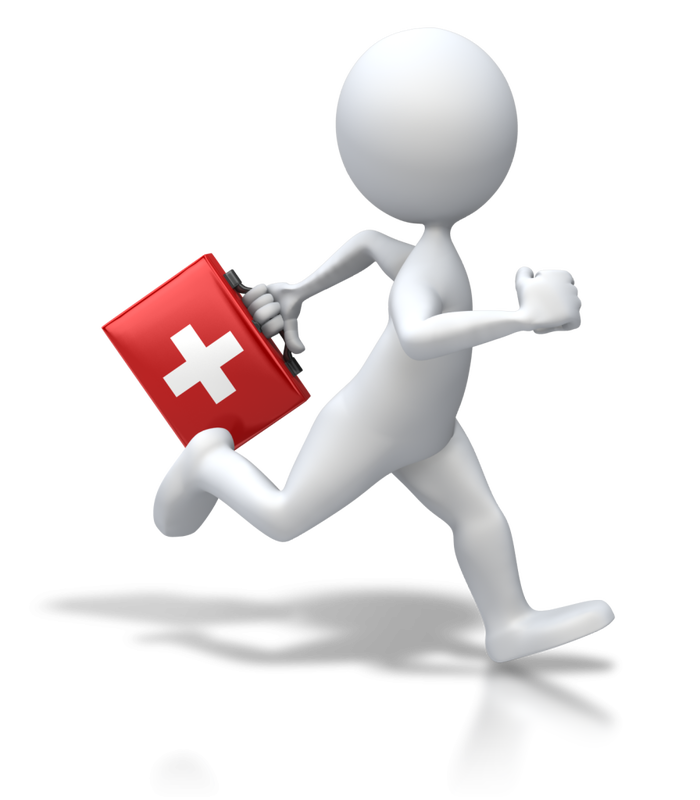 NUJNA MEDICINSKA POMOČ - GZL
poklicne enote: SNMP, UKC Ljubljana, reševalna postaja
Nepoklicne enote: ekipe prvih posredovalcev, PNMP v posameznih PGD
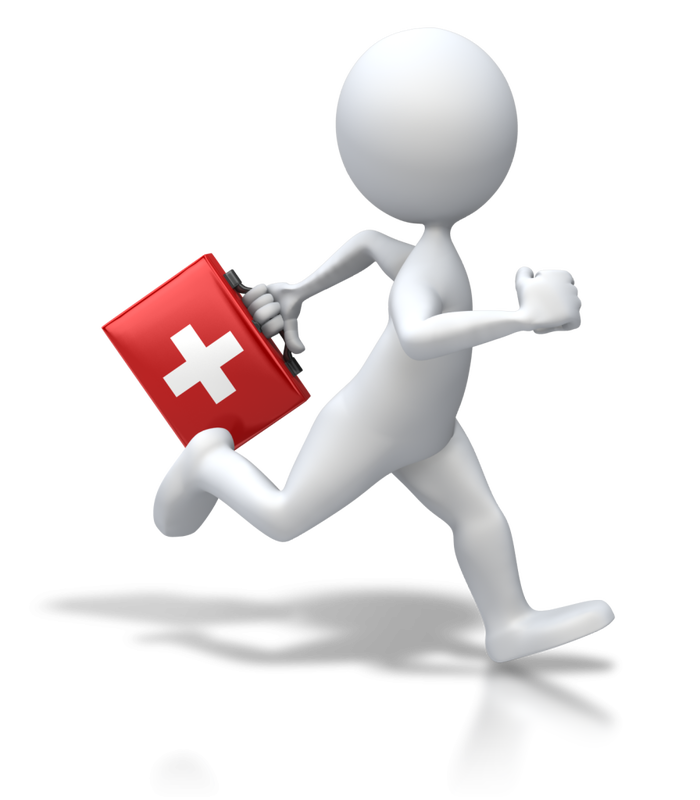 112
številka za klic v sili
vse evropske države
reševalci, gasilci (policija)
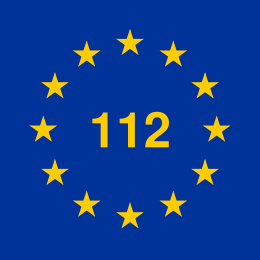 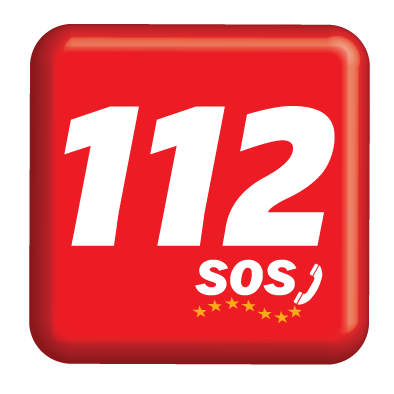 Kdo kliče?
Kaj se je zgodilo?
Kje potrebujemo pomoč?
Koliko oseb potrebuje pomoč?
V kakšnem stanju so poškodovani?
P
NEVARNOSTI PRI PP
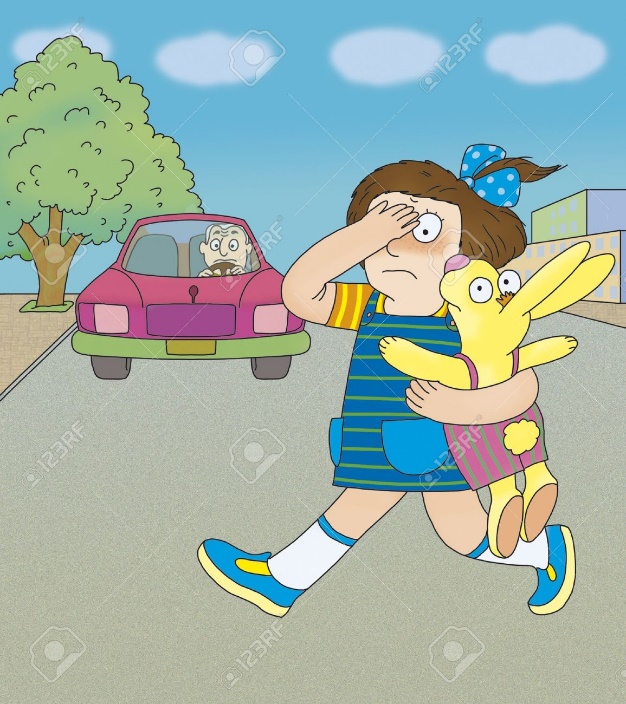 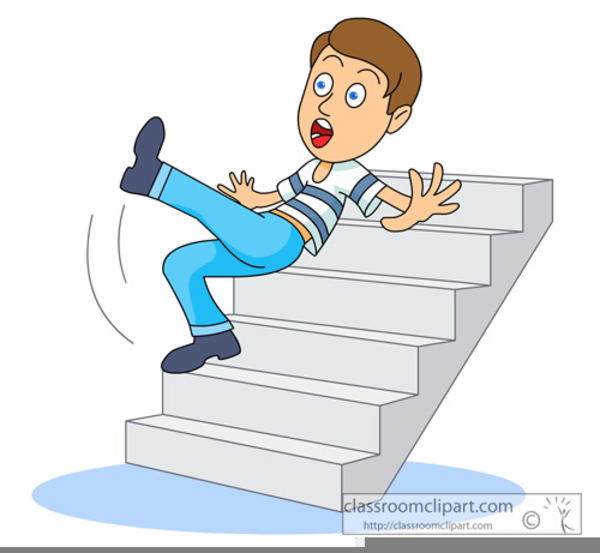 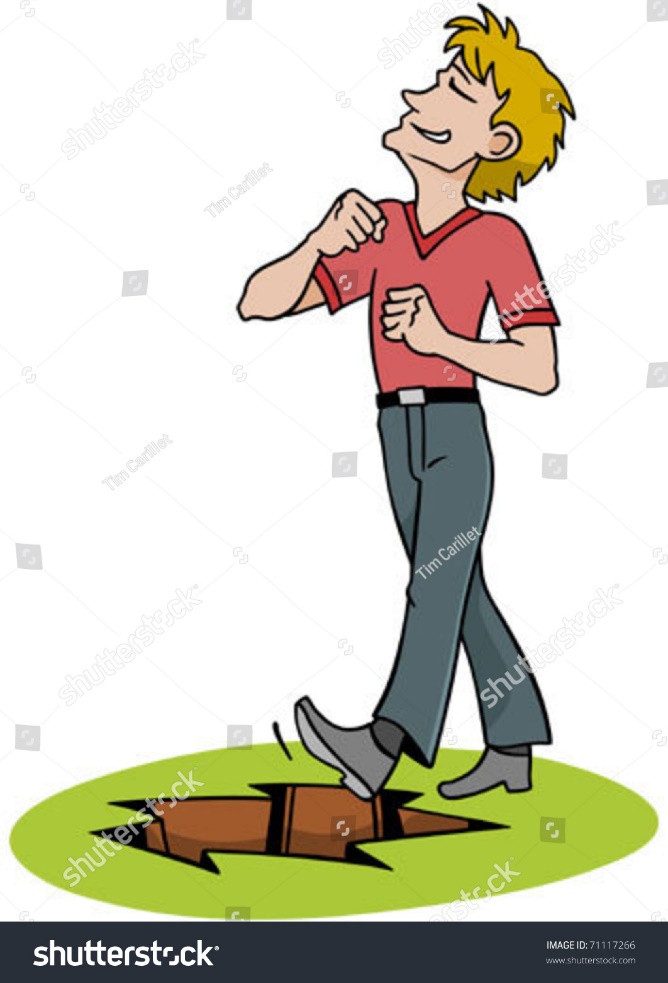 Na kaj moramo še paziti?
P
5 NEVARNOSTI ZA ŽIVLJENJE
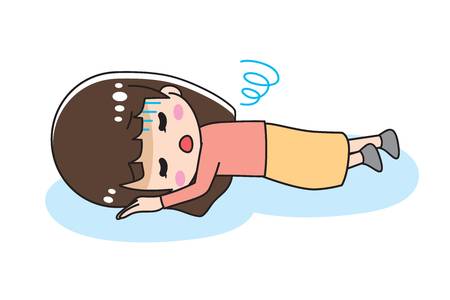 nezavest
zastoj dihanja
hujše krvavitve
šok
zastrupitve
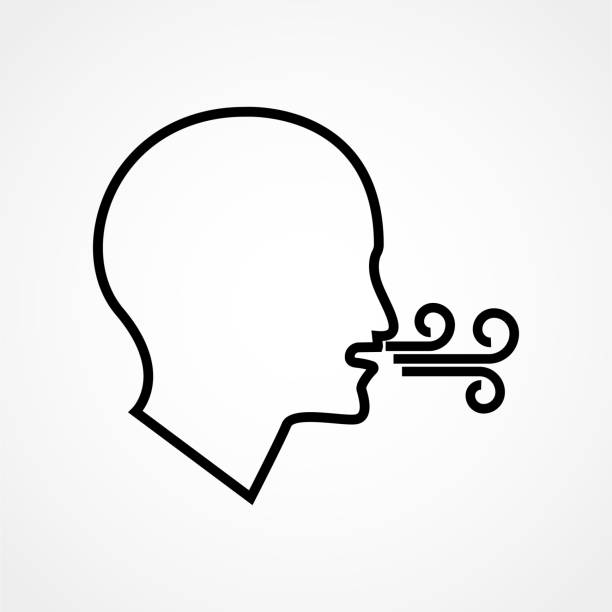 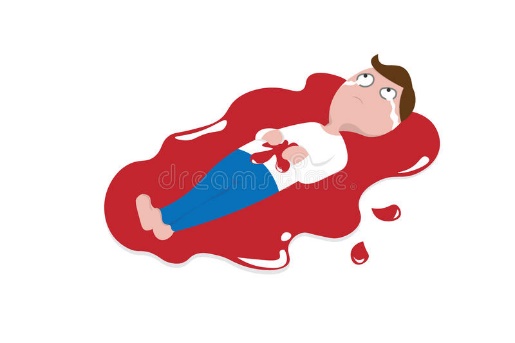 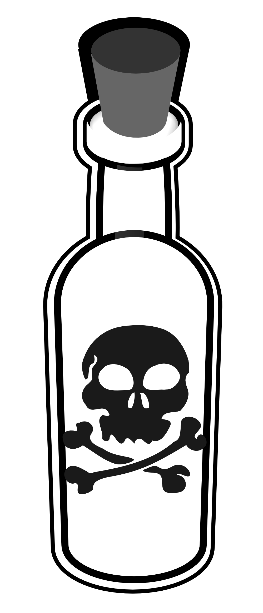 P
ŽIVLJENJSKE FUNKCIJE (ZNAKI ŽIVLJENJA)
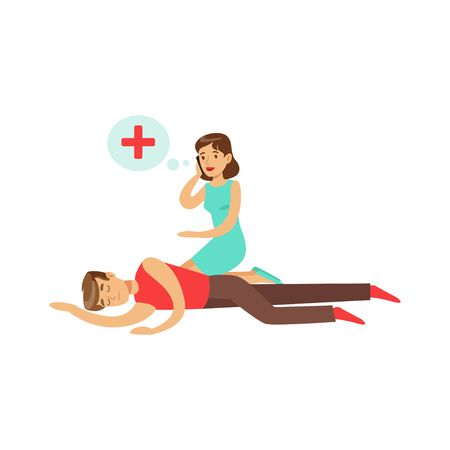 zavest

dihanje

srčni utrip
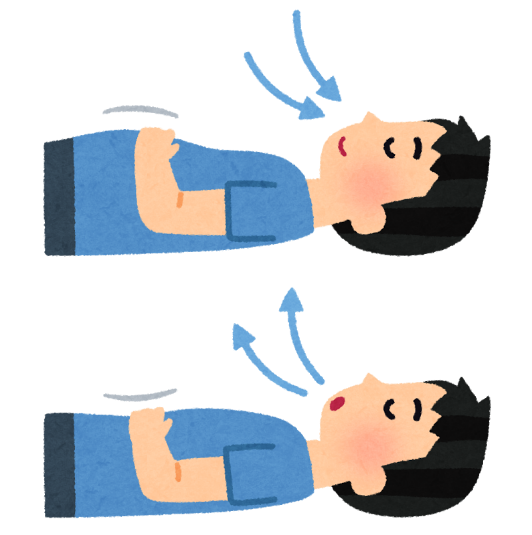 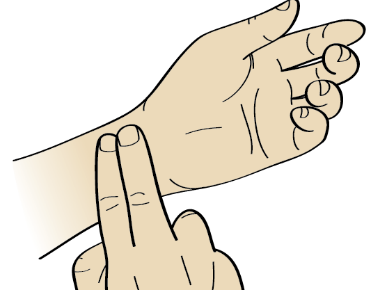 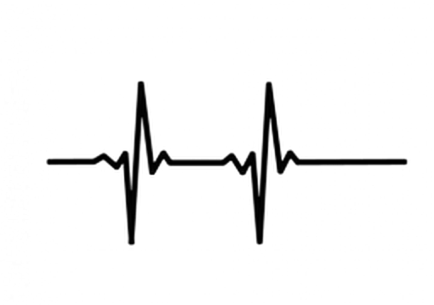 P
OPREMA ZA PP V PGD
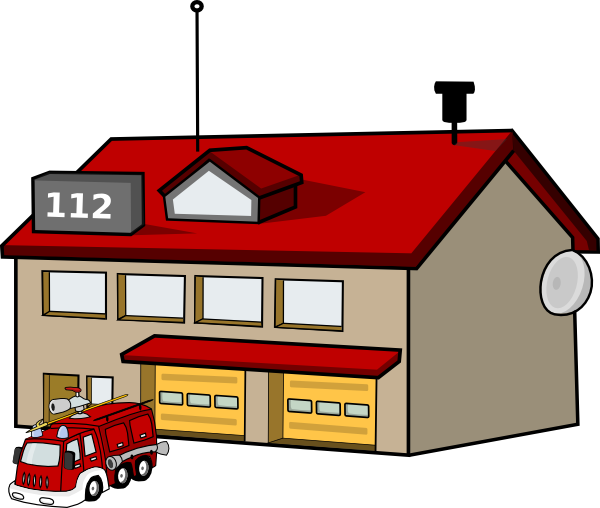 P
TEMELJNI POSTOPKI OŽIVLJANJA in AED
Ko je oseba nezavestna, se ne odziva, ne diha
AED – naprava, ki zazna zastoj srca. Uporabimo jo pri temeljnih postopkih oživljanja.
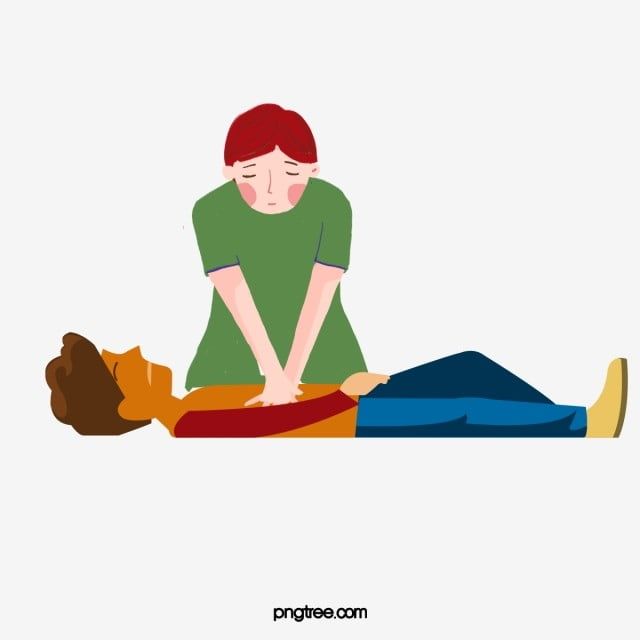 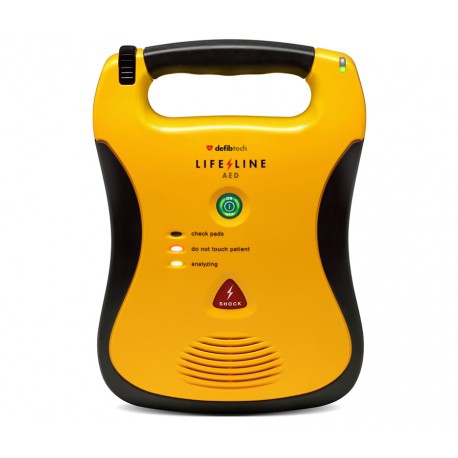 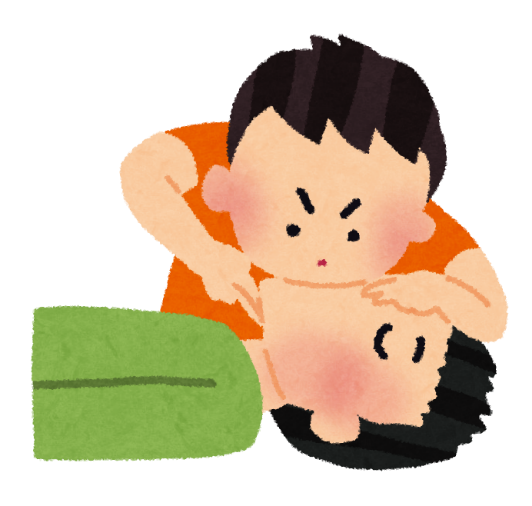 P
ZAPORA DIHAL
LAŽJA ZAPORA
TEŽJA ZAPORA
5x udarec po hrbtu
5x pritisk na trebuh

nezavestna oseba: kličemo 112
P
NEZAVEST
poškodbe
bolezni
okolje
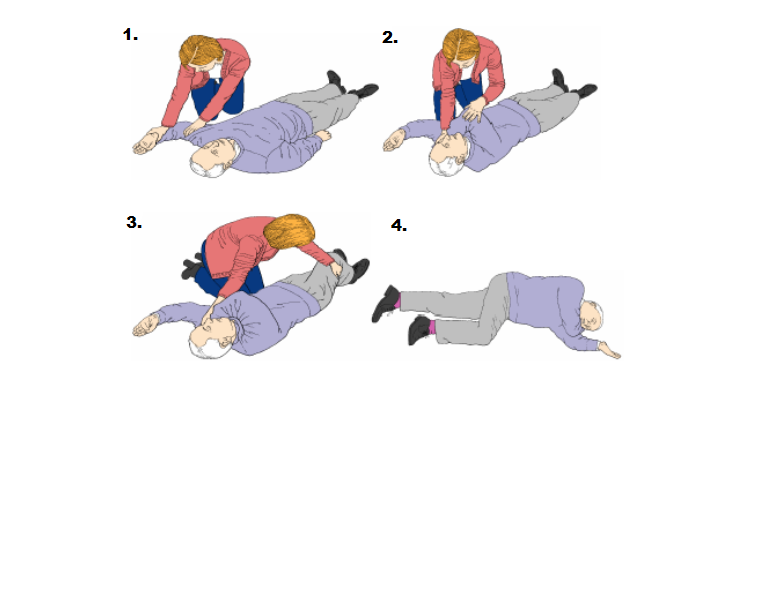 P
RANE
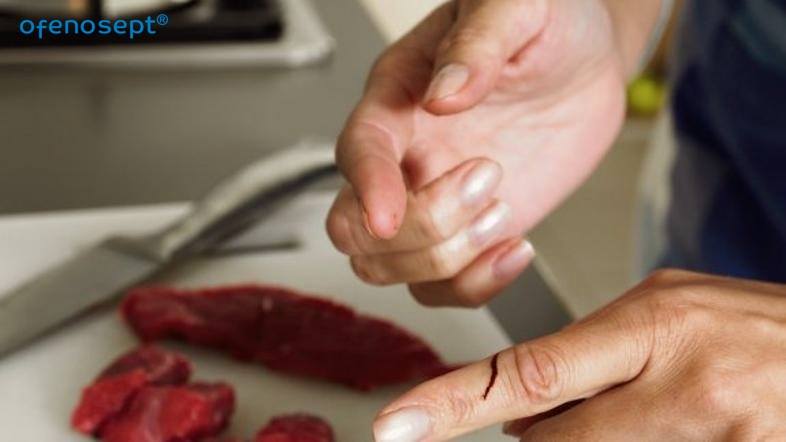 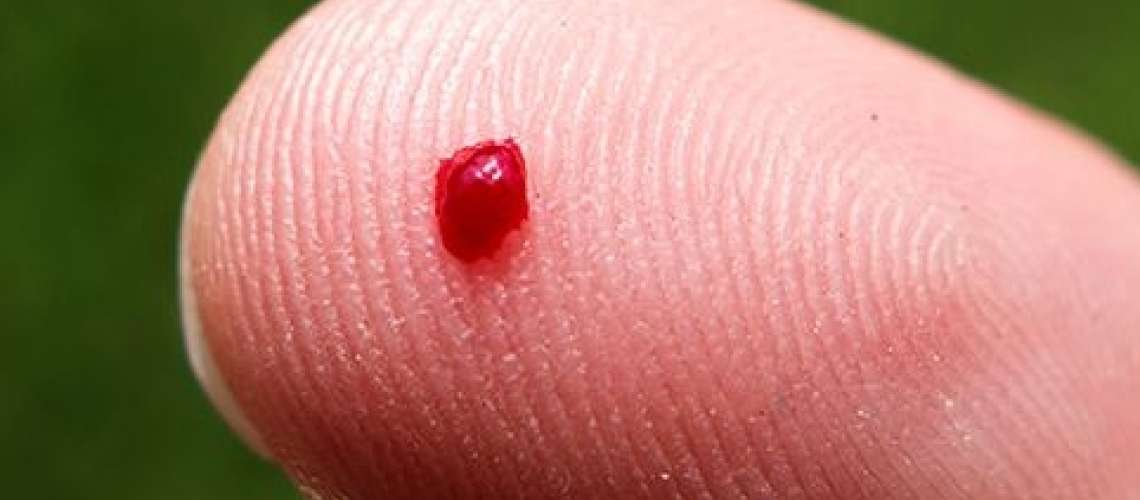 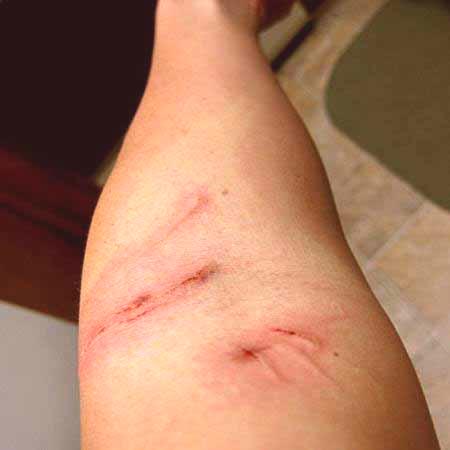 ureznina
vbodnina
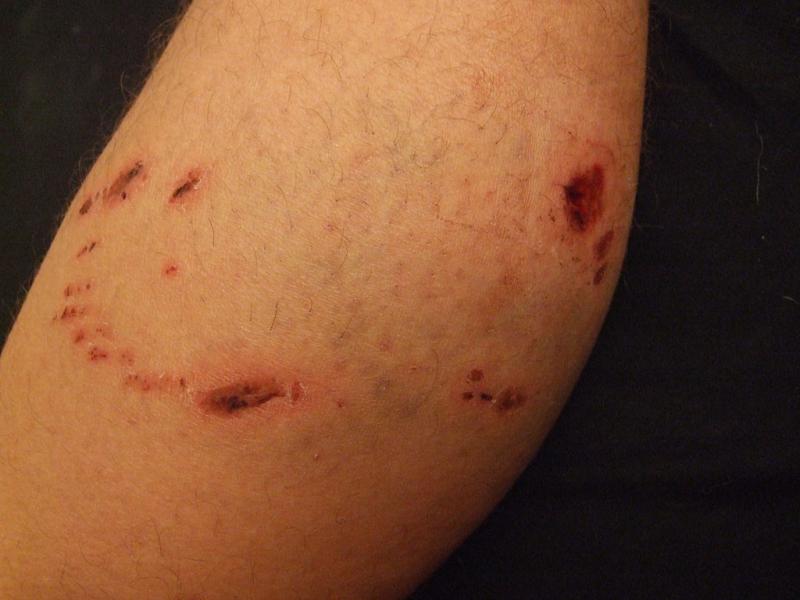 praska
ugriznina
P
OPEKLINE
običajna opeklina
sončna opeklina
mehanska opeklina 
električna opeklina 
kemična opeklina
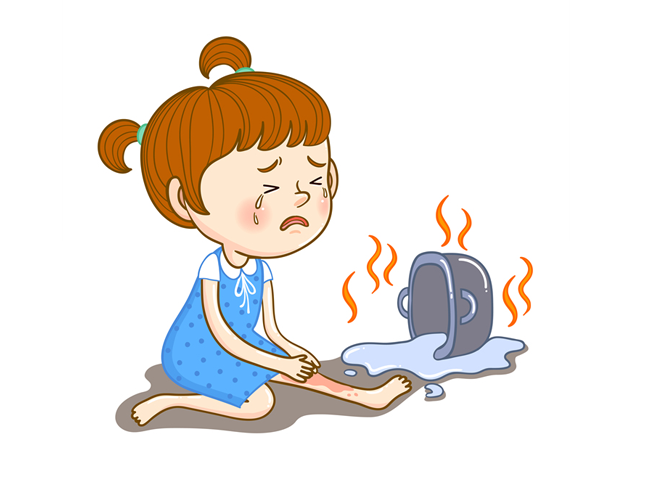